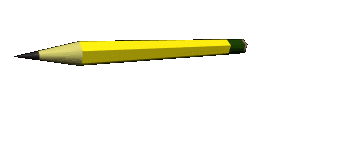 Поради для батьків майбутніх першокласників
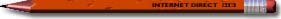 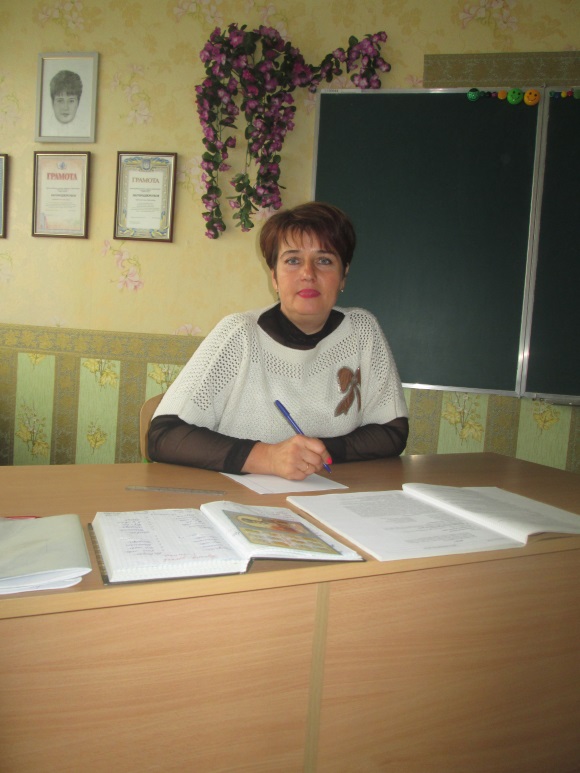 З досвіду роботи
вчителя початкових класів
Лисівської ЗОШ І-ІІІ ступенів
Бабіченко 
Олени Миколаївни
.
Як непомітно, як швидко летить час! От тільки нещодавно, здається, принесли з пологового будинку маленький теплий клубочок - і ось вже прийшла пора подумати про те, що шкільні роки не за горами.
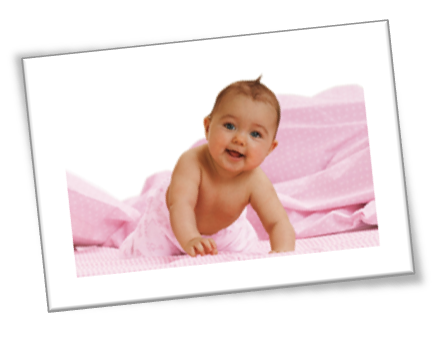 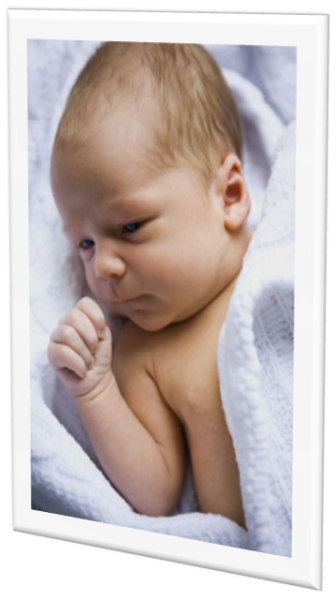 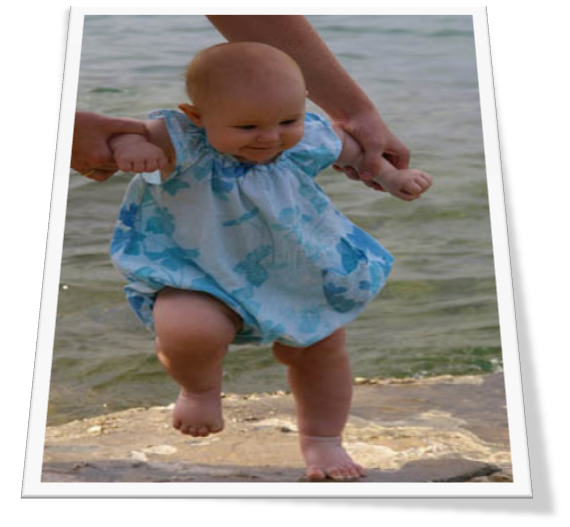 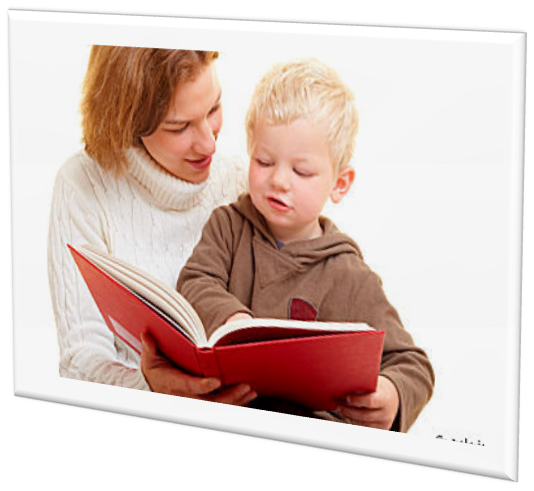 08.02.2017
2
Звичайно, батьки 
переймаються головними питаннями:
Чи готова їхня дитина
                             до школи ?
Як буде вчитися ?
                      Чи буде встигати?
Принаймі, вчився хоча б із 
                             задоволенням!
Добре, якщо стане 
                        гордістю школи !
Та ще б гарно оволодів 
              іноземною мовою!
                         Як зараз без неї ?
08.02.2017
3
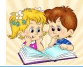 Кілька слів щодо перших переживань батьків.

Чимало мам і тат, ведучи дитину до школи, сподіваються на неабиякі її успіхи в навчанні, та мине кілька тижнів, і в декого з них з'являється занепокоєння: «Як це так, наша донька стільки знає, а хороших оцінок мало.”

 Часто ви вважаєте основними показниками готовності до школи знайомство дитини з літерами, уміння читати, рахувати, знання віршів та пісень. 




Однак не тільки це впливає на успішність навчання!
08.02.2017
4
Три аспекти готовності дитини до школи :
Психологічна зрілість
Фізична зрілість
Інтелектуальна зрілість
08.02.2017
5
Фізична зрілість
Щоб витримати шкільні навантаження, дитина повинна бути досить розвиненою фізично. Перший показник такої  зрілості – наявність постійних зубів. Їх повинно бути хоча б  4-6.  Для визначення фізичної зрілості дитини просять лівою рукою  поверх голови дотягтися до правого вуха. Далеко не всі шестирічки здатні так зробити. Якщо маля не впоралося із завданням, у школу йому поки ще зарано.
08.02.2017
6
Інтелектуальна зрілість
Це здатність концентрувати увагу, установлювати зв’язки між явищами і подіями, можливість логічного запам’ятовування, належний розвиток дрібної моторики і координації.
08.02.2017
7
Психологічна зрілість
Має дві складові : емоційну і соціальну. Соціальна зрілість наступає тоді, коли дитина вміє спілкуватися з однолітками, адаптується у великому колективі, правильно розуміє і виконує функції учня.
08.02.2017
8
Майбутній першокласник повинен знати відповіді на такі запитання :
Як твоє прізвище, ім’я та по батькові ?
Скільки тобі років, скільки здійсниться в наступному році ?
Як звуть маму і тата ?
Чому в школі потрібно поводитися тихо ?
08.02.2017
9
Дошкільник повинен уміти :
Займатися самостійно будь – якою справою протягом 30 хвилин ;
Складати розповідь за малюнками;
знати кілька віршів напам’ять;
рахувати від 1 до 20  у прямому і зворотному порядку;
вирішувати прості завдання на додавання і віднімання;
читати по складах;
уміти малювати і розфарбовувати малюнки
узагальнювати, називати групу предметів одним словом.
08.02.2017
10
Важливим етапом підготовки до школи є розвиток дрібної моторики кисті руки.
Діти, у яких рука не готова до письма, швидко втомлюються, втрачають бажання писати, а потім і взагалі вчитися.
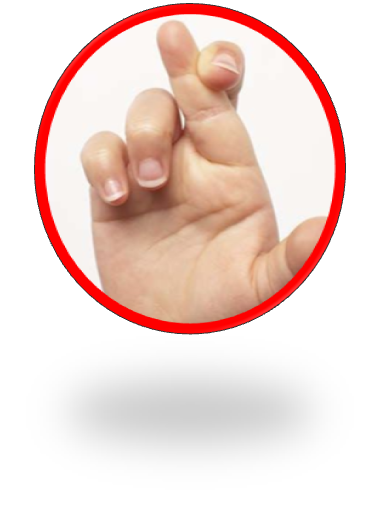 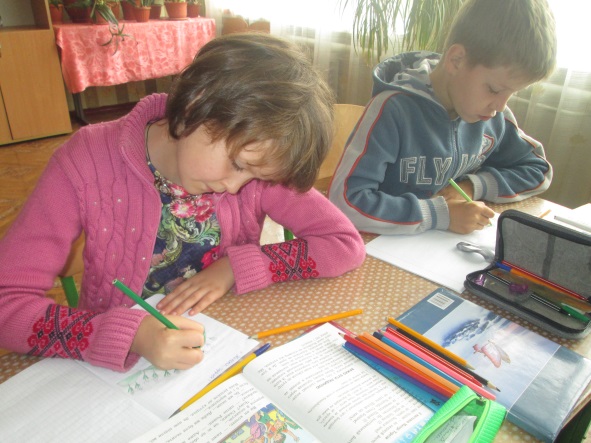 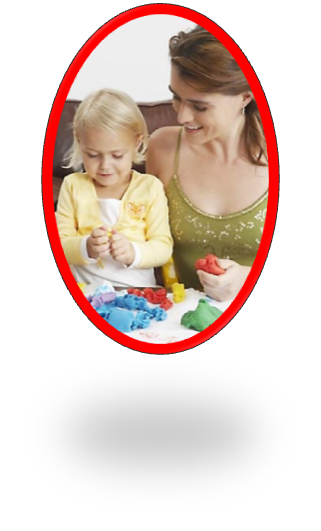 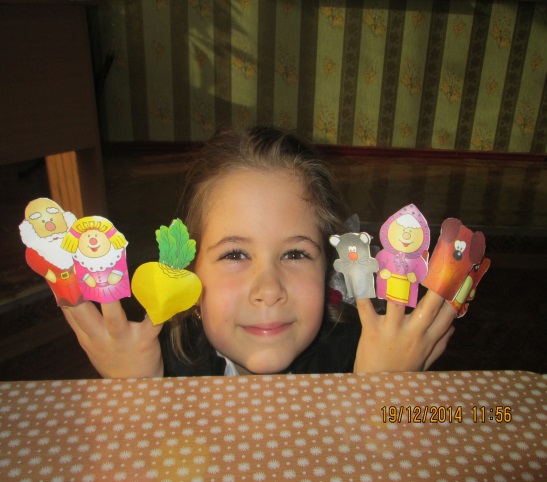 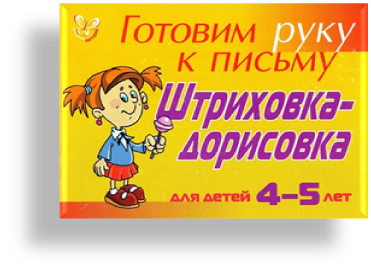 08.02.2017
11
Велике значення в підготовці дитини до навчання відіграє її здоров’я. Робіть все від вас можливе, щоб дитина була здоровою, загартованою, стежте за  правильним її харчуванням.
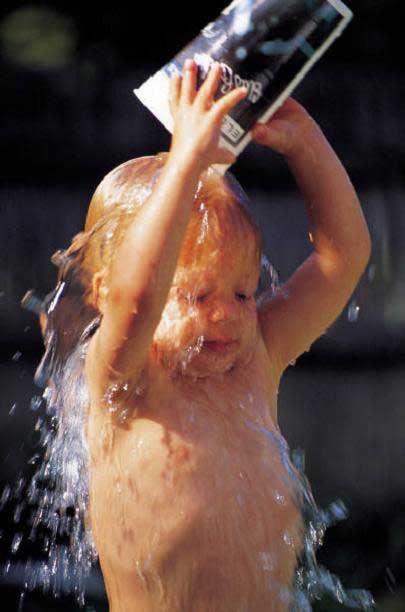 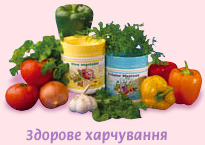 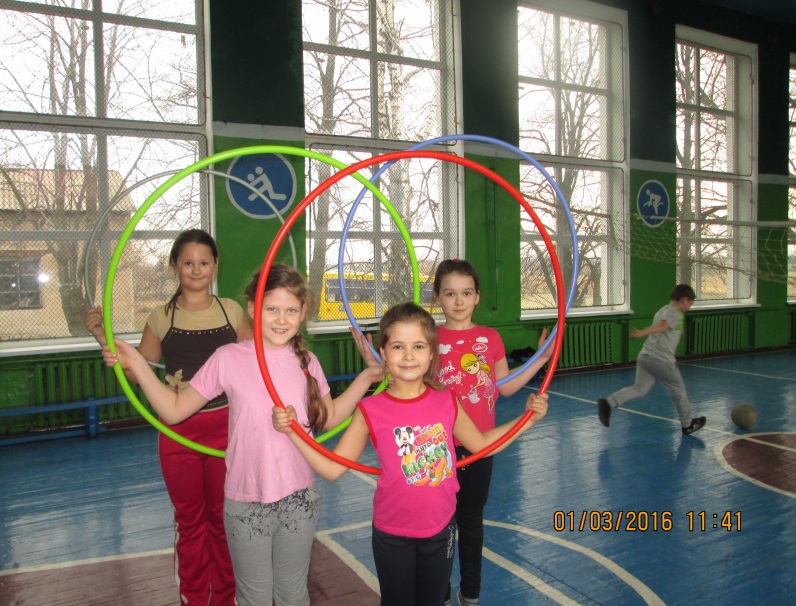 08.02.2017
12
.
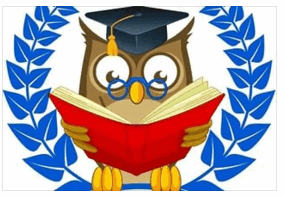 Запам’ятайте :
шкільна наука – це не тільки радісні 
хвилювання,
 а в першу чергу – організована, 
клопітка праця, до якої навіть здібна, 
розвинена дитина не завжди готова !
08.02.2017
13
Підготовлена до школи дитина повинна 
йти у 1 клас :
здатністю зосереджувати
 свою увагу 
протягом тривалого часу
з бажанням вчитися
діяти
 організовано
умінням
 слухати
08.02.2017
14
Ці якості починають формуватися не в останній місяць перед школою, а значно раніше, а їхнім психологічним фундаментом є розвиток
уяви
мислення
уваги
допитливості
пам’яті
08.02.2017
15
Підтримувати у першокласників інтерес до навчання  не завжди легко. 
Але за допомогою батьків навчання може стати для малюків корисним і захоплюючим.
Підтримувати у першокласників інтерес до навчання не завжди легко. Але за допомогою батьків навчання може стати для малюків корисним і захоплюючим.
08.02.2017
16
Умови успіху
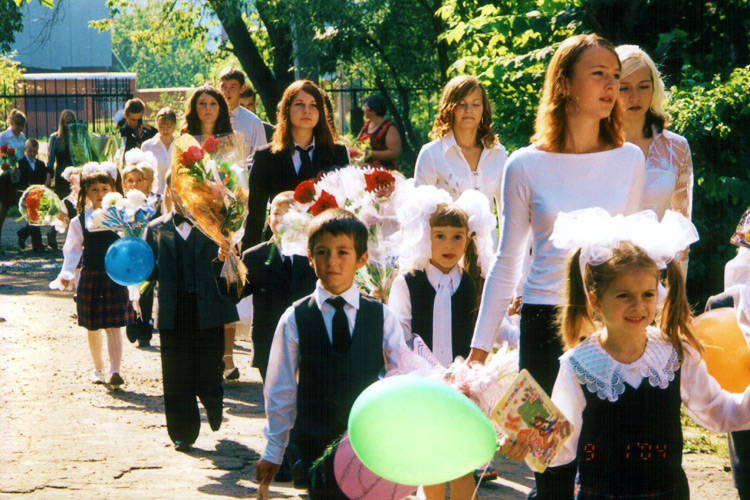 1. Не відмовляйтеся
 від проводів 
першокласника 
до школи
08.02.2017
17
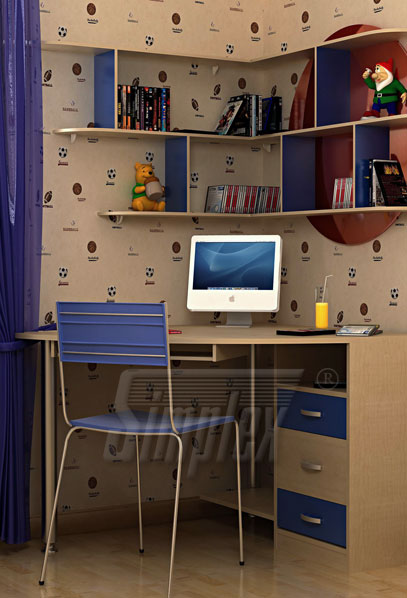 2. У кожної особистості 
має бути свій  простір.
Якщо у дитини немає своєї кімнати, потрібно організувати робоче місто, де вона буде займатися своєю серйозною справою  – вчитися.
08.02.2017
18
3. Окремої уваги 
заслуговує режим дня.
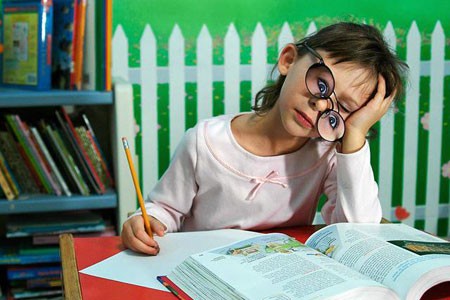 Важливо правильно розподілити час навчання і відпочинку, оскільки головною причиною проблем з навчанням і поведінкою є підвищена стомлюваність, неможливість тривалої концентрації уваги. Не перестарайтеся у виконанні домашніх завдань. Діти у віці 6-7 років повинні займатися не більше півгодини, далі потрібно робити перерву не менш 15 хвилин. Складіть режим дня і суворо стежте за його дотриманням.
08.02.2017
19
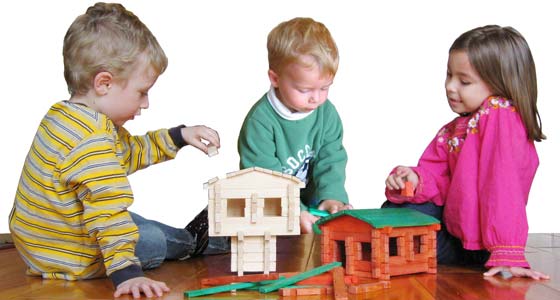 4. Гра
Вступ до школи суттєво змінює спосіб життя дитини. Проте варто подбати про збереження різноманіття, радості та гри. У першокласника має залишатися вдосталь часу для гри.
08.02.2017
20
5. Не треба ставити ніяких умов дитині. Це привчає дитину займатися тільки заради чогось. Бажання вчитися повинно залишатися у дитини потребою. Вчення зі страху бути покараним призводить до того, що в дитини виробиться страх до школи і навчання.
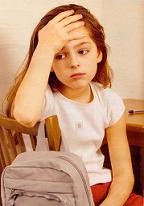 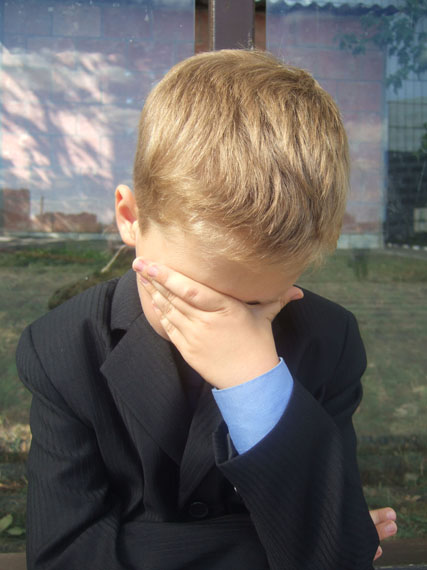 08.02.2017
21
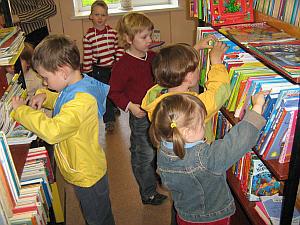 6. Розвиток мови, грамотності, уяви безпосередньо залежить від насиченості мовного середовища дитини. Допомогти зробити її такою можливо за допомогою книг або хорошого дитячого аудіо.
08.02.2017
22
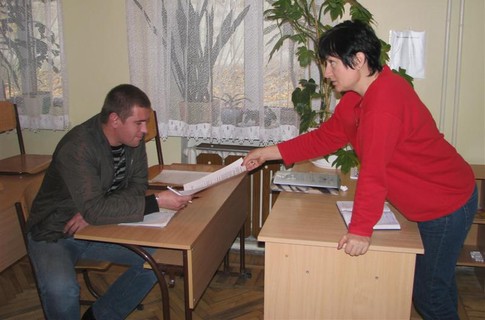 7.  Якщо вас щось турбує в поведінці дитини, її навчальних справах, не соромтеся звертатися за порадою і консультацією до вчителя або психолога.
08.02.2017
23
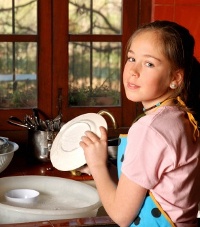 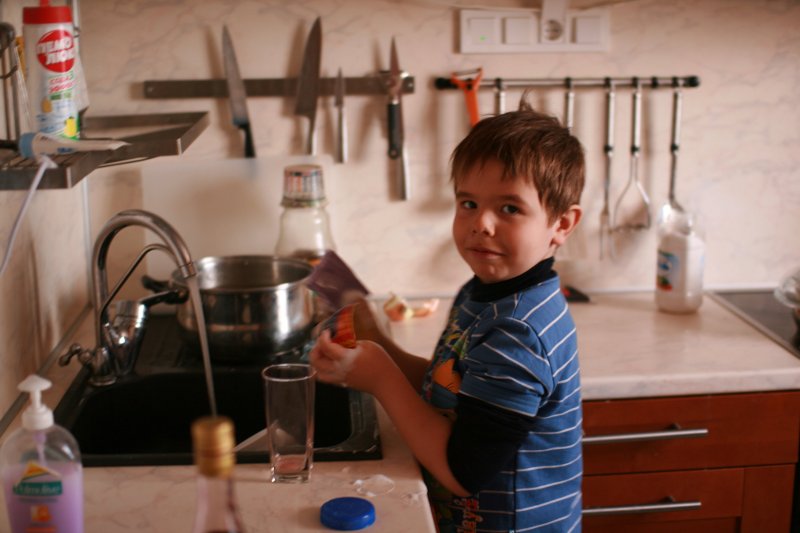 8. Для розвитку особистості дитини дуже важливо, щоб вона продовжувала виконувати якісь домашні доручення . При всій необхідності звикання дітей до нової життєвої ситуації не можна звільняти їх від додаткових обов'язків.
08.02.2017
24
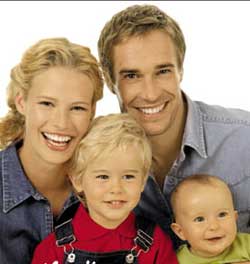 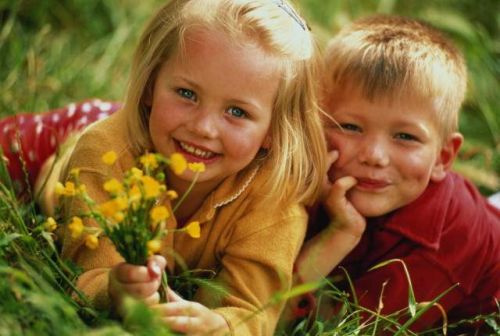 9. Безумовно приймати дитину - означає любити її не за те, що вона гарна, розумна, здібна, і так далі, а просто так, просто за те, що вона є!
08.02.2017
25
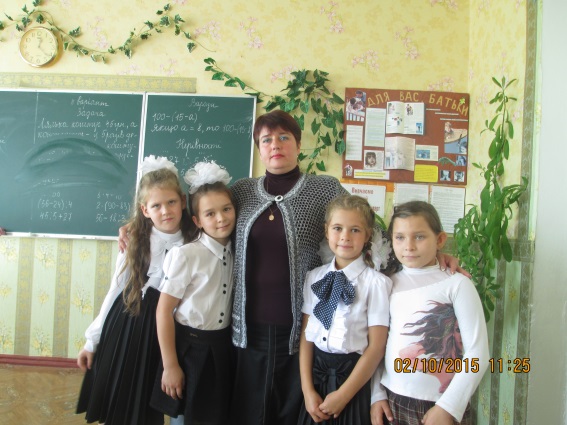 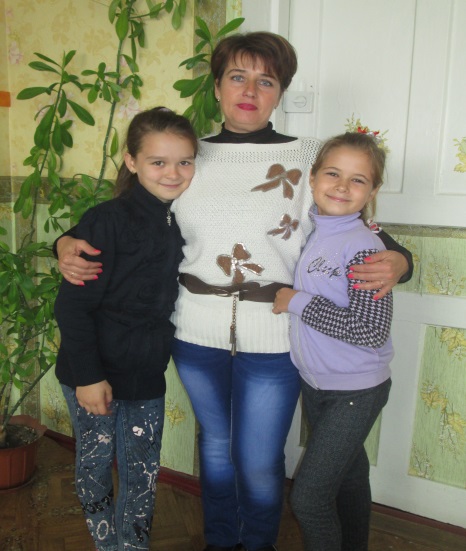 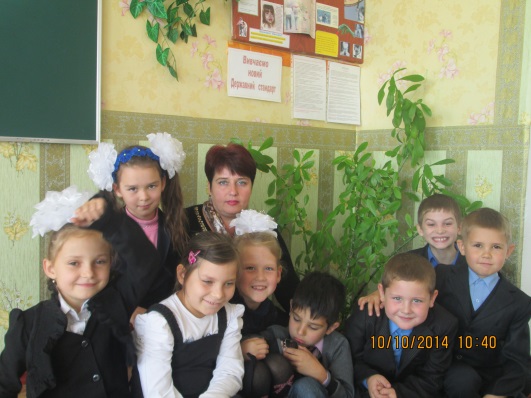 10. Ви віддаєте в наші руки сердечка своїх дітей.
 Разом з цим ви покладаєте на нас свої надії, сподівання. Ви всі неодмінно хочете, щоб дитина з перших днів шкільного життя стала розумною, навчилася писати, читати, рахувати. Але варто пам'ятати, що не кожна дитина може одразу успішно навчатися, та й це не та основна цінність, заради якої живе людина.
08.02.2017
26
11. Вірте в безмежність 
вашої дитини і допоможіть
 їй повірити в свої сили. 
Це допоможе дитині 
долати труднощі!
08.02.2017
27
Запам’ятайте !
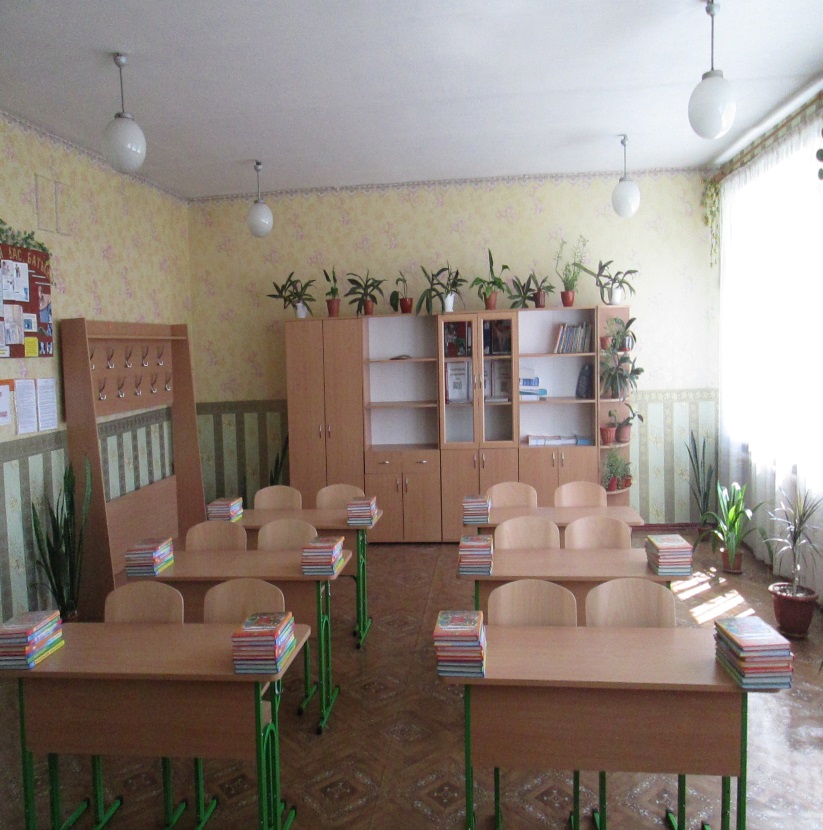 Майстерня Людяності
Майстерня Гуманності
Співтовариство 
      вчителя та учня
Школа – Храм !
08.02.2017
28
Хай вашим дітям стеляться  сонячні дороги в широкий світ знань, умінь, звершень
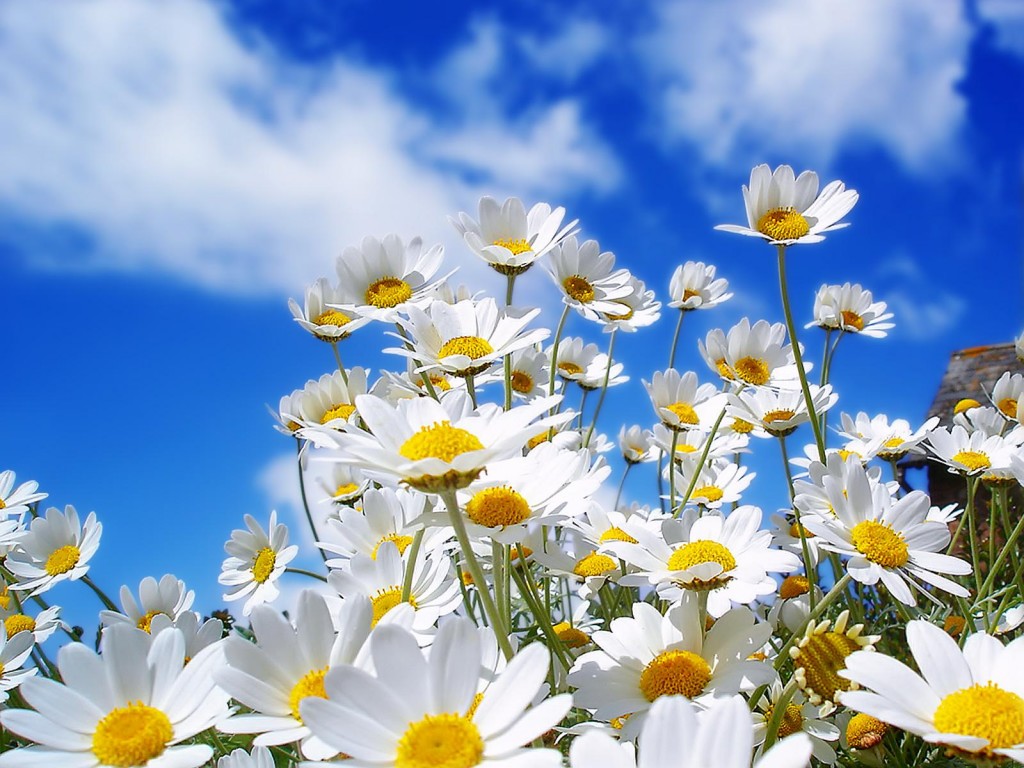 Дякую за увагу
08.02.2017
29